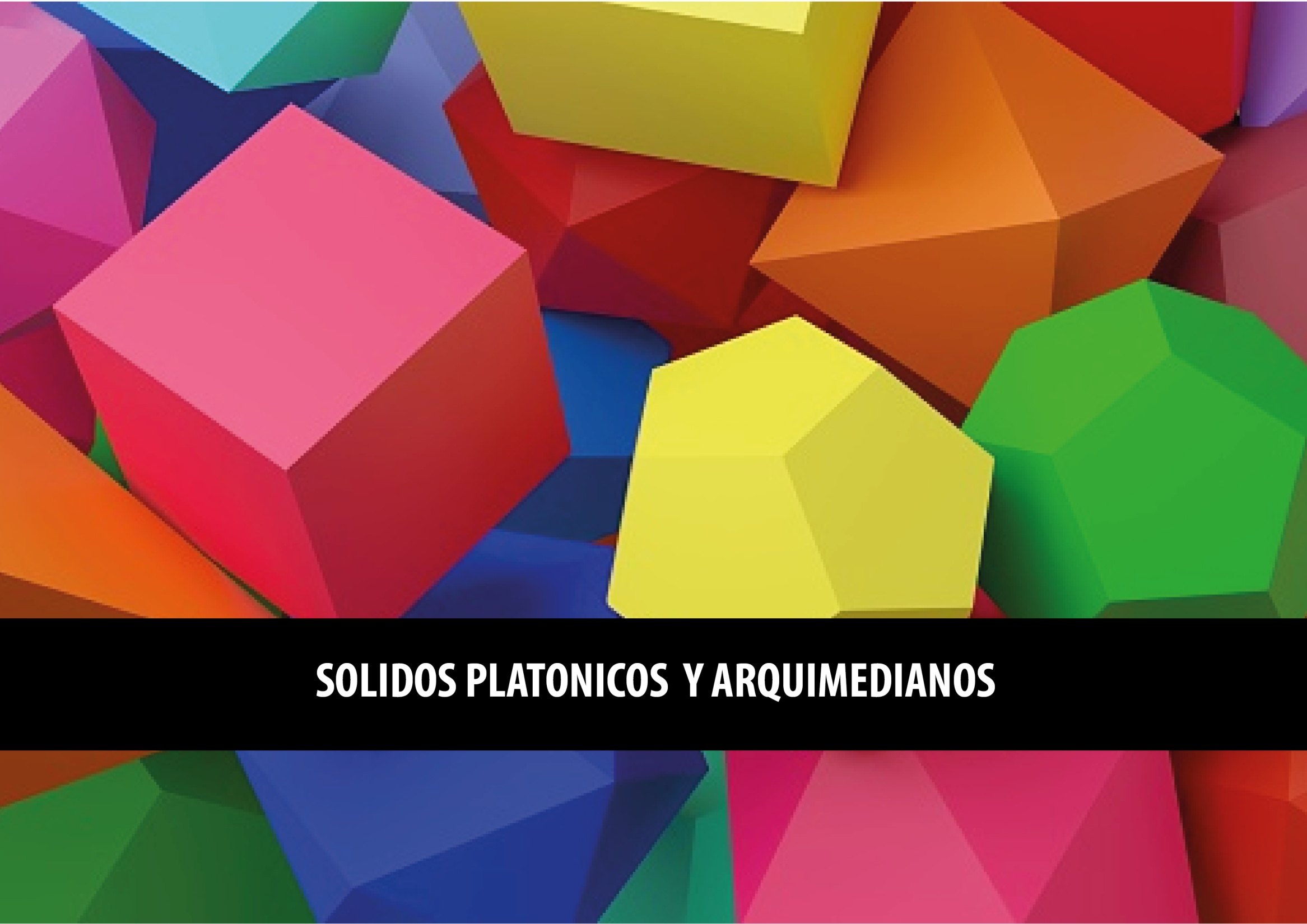 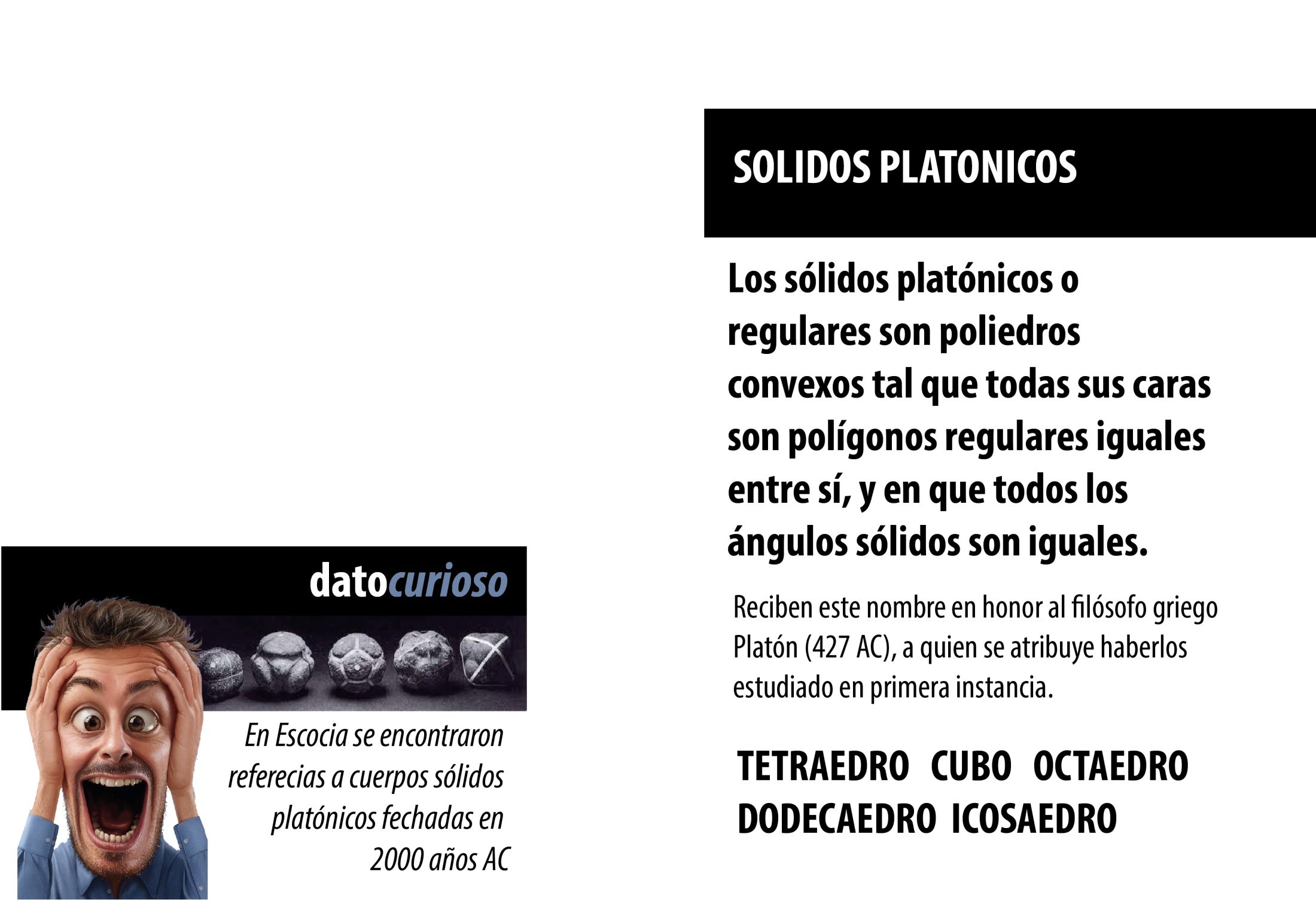 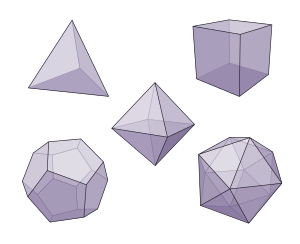 TETRAEDRO
NÚMERO DE CARAS 4NÚMERO DE LADOS 6NÚMERO DE VERTICES 4
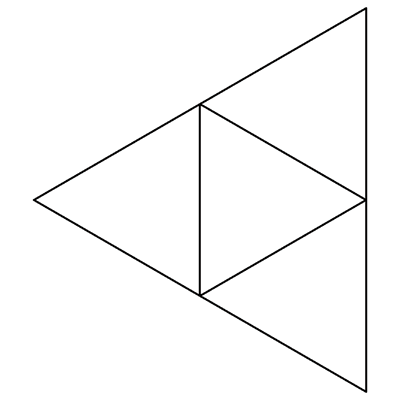 CUBO
NÚMERO DE CARAS 6NÚMERO DE LADOS 12NÚMERO DE VERTICES 8
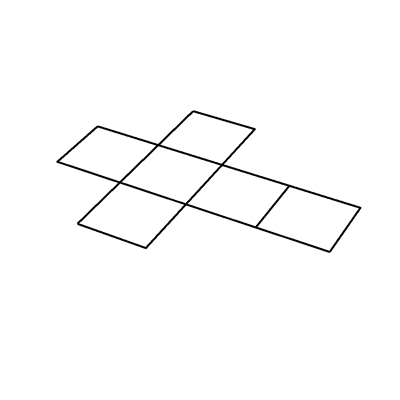 OCTAEDRO
NÚMERO DE CARAS 8NÚMERO DE LADOS 12NÚMERO DE VERTICES 6
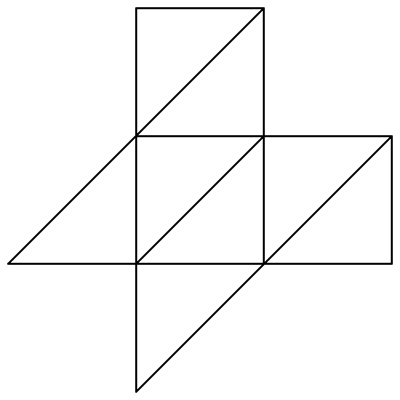 DODECAEDRO
NÚMERO DE CARAS 12
NÚMERO DE LADOS 30NÚMERO DE VERTICES  20
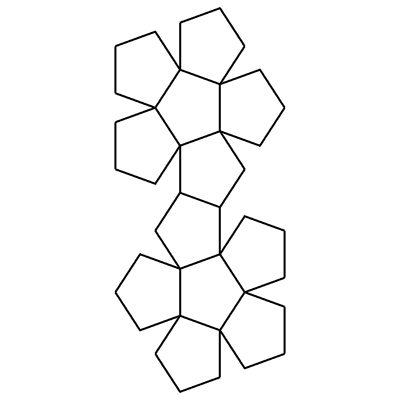 ICOSAEDRO
NÚMERO DE CARAS 20NÚMERO DE LADOS 30NÚMERO DE VERTICES 12
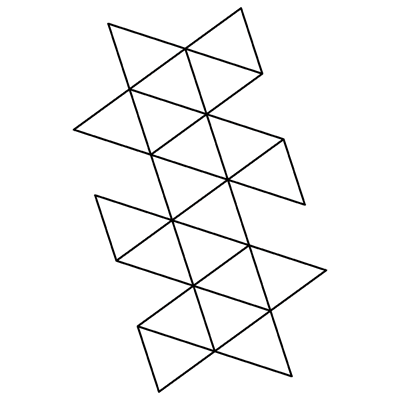 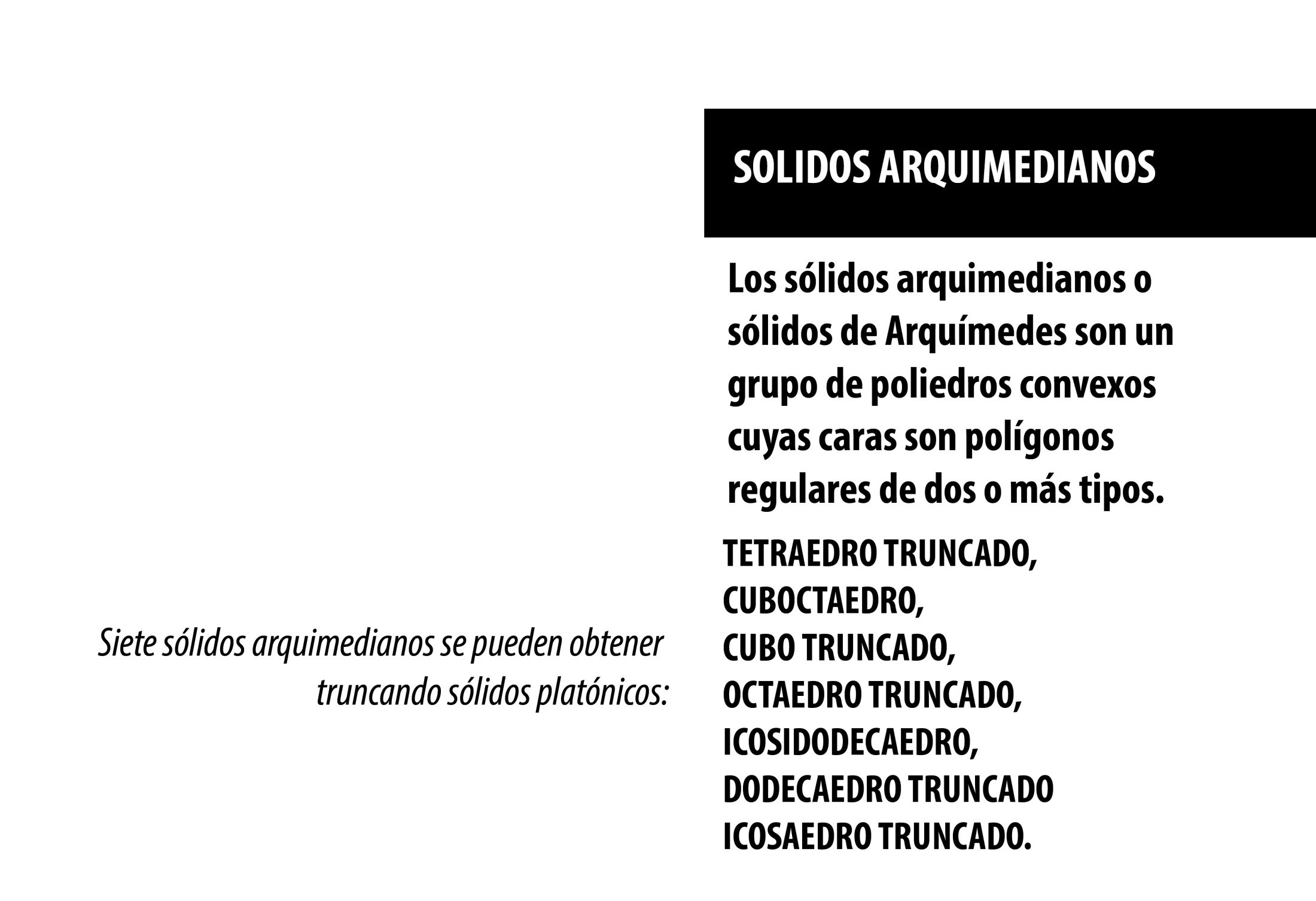 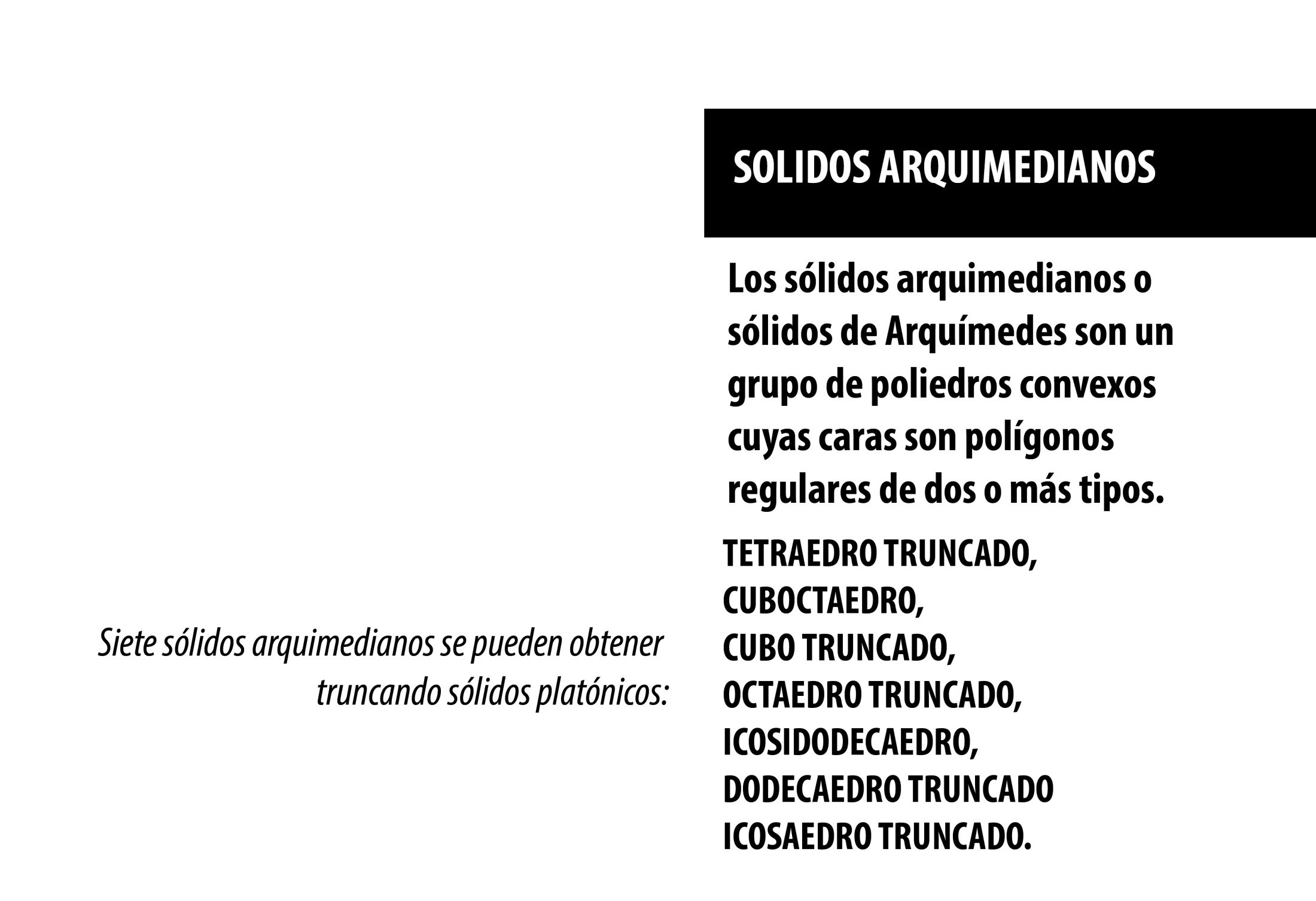 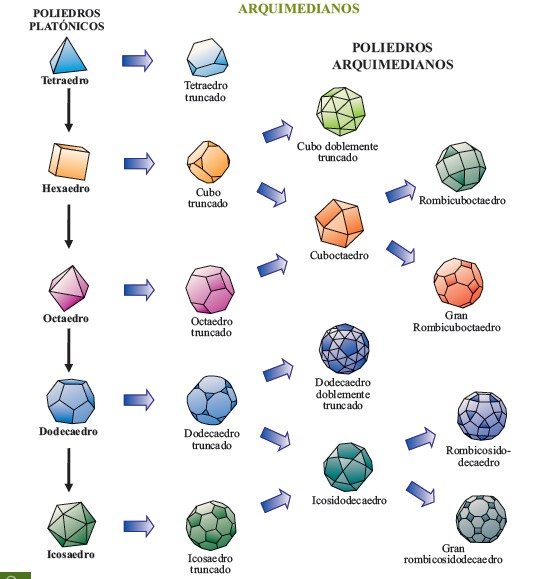 TETRAEDRO TRUNCADO
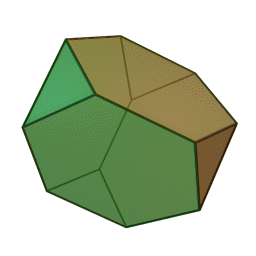 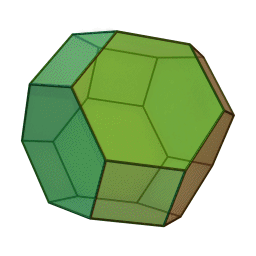 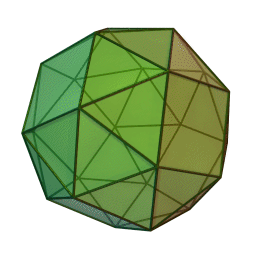 DODECAEDRO TRUNCADO
CUBO ROMO
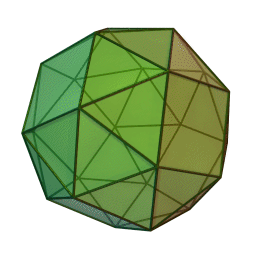 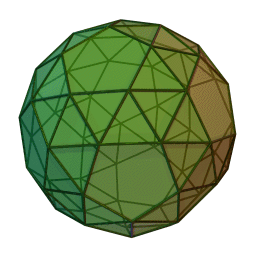 ROMBICUBOCTAEDRO
DODECAEDRO ROMO